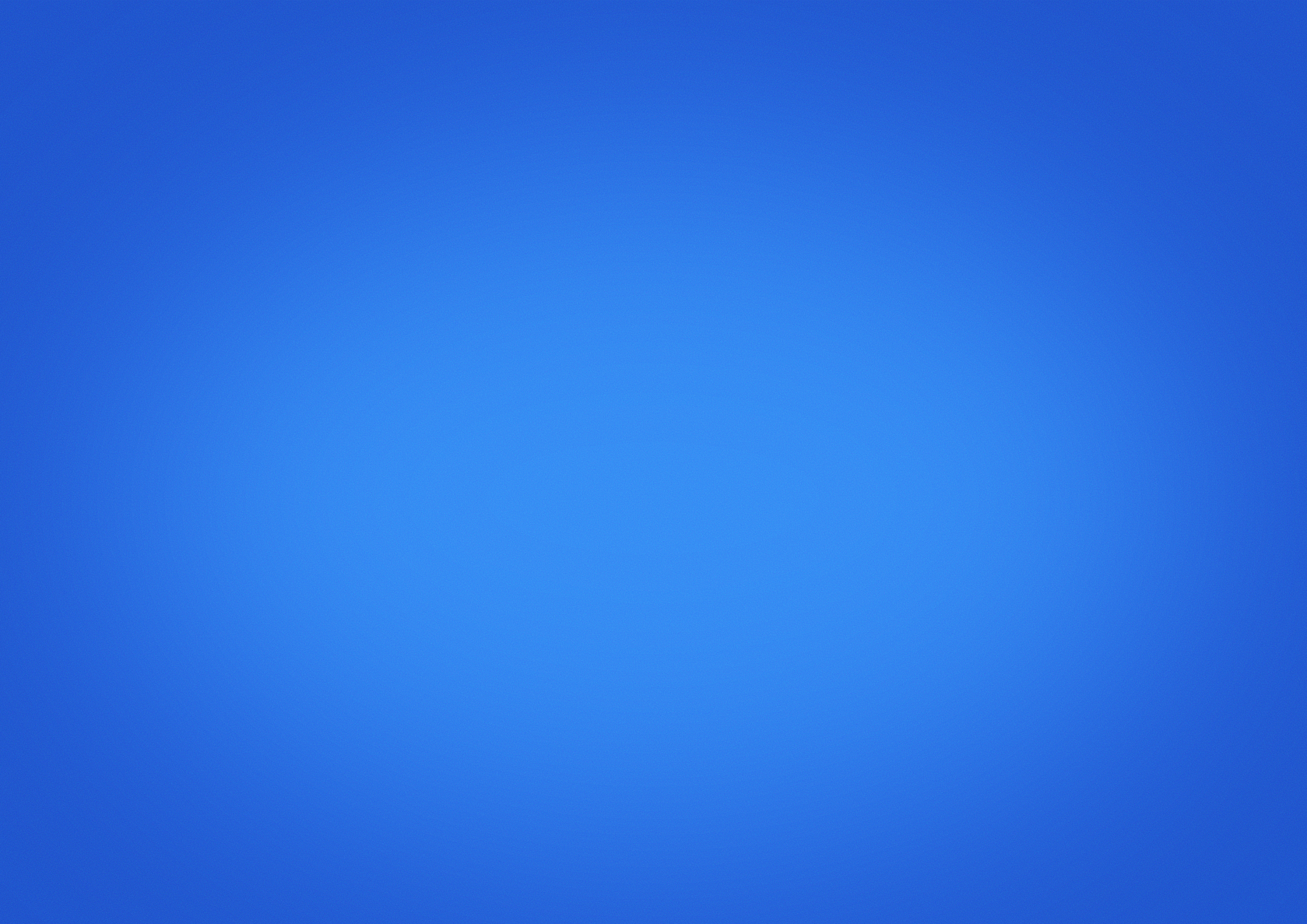 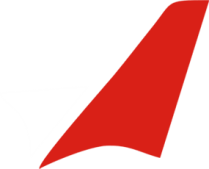 У Г А Т У
Уфимский государственный авиационный технический университет
ИСТОРИЯ УГАТУ
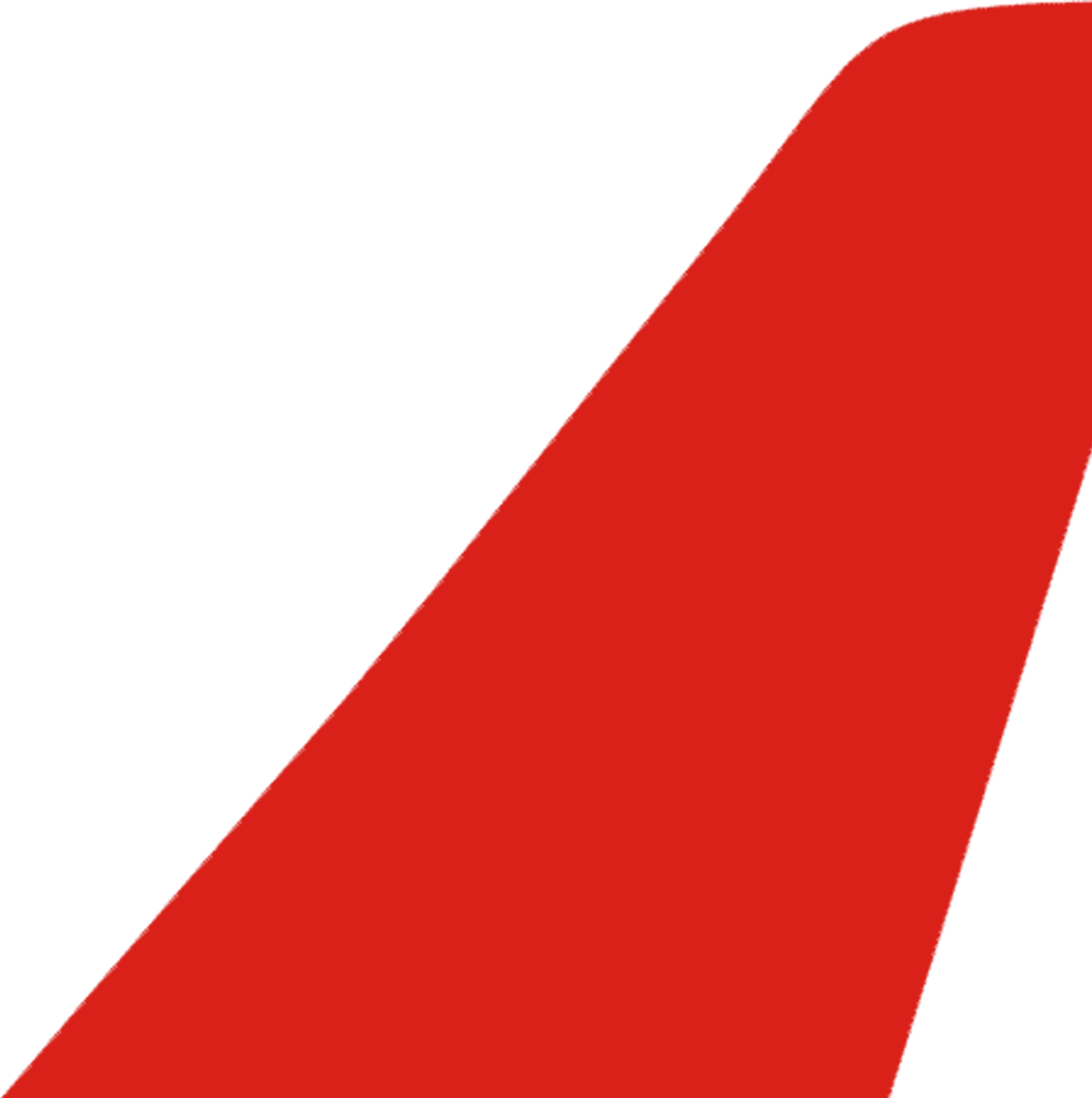 от 1939 года до наших дней
2018
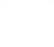 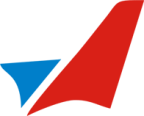 У Г А Т У
Уфимский государственный авиационный технический университет
ИСТОРИЯ УГАТУ
ШТУРМУЮЩИМ ДЕРЗАЮЩИМ ТВОРЯЩИМ
В начале 1942 года 
на должность директора института был назначен высококвалифицированный инженер и хороший организатор Александр Филиппович Гусаров. Он добился получения для института нового учебного корпуса, привлек к преподавательской работе крупных специалистов, эвакуированных в Уфу из разных районов страны.

1 октября 1942 года 
начались занятия в филиале вечернего отделения института при Уфимском моторостроительном заводе. Из-за отсутствия учебной базы они проводились в двух комнатах моторного кабинета и других служебных помещениях завода. Впоследствии были выделены и оборудованы 5 учебных аудиторий в здании заводоуправления.
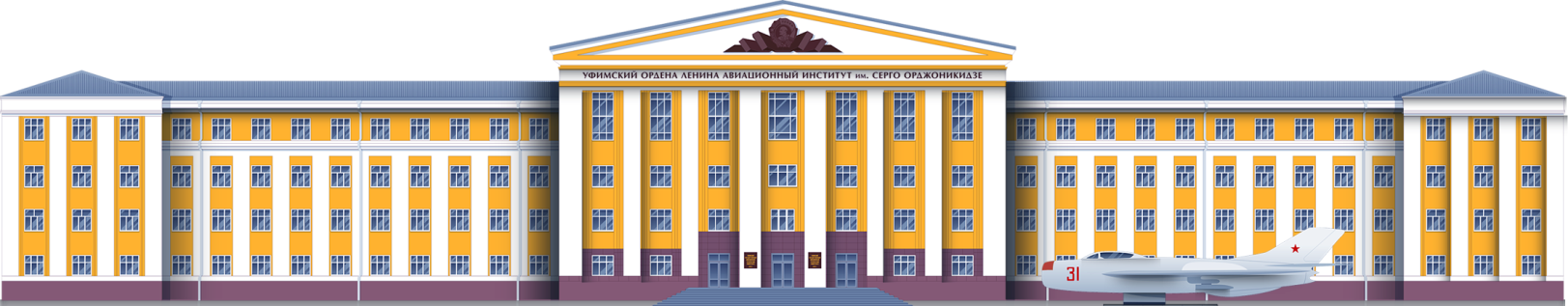 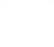 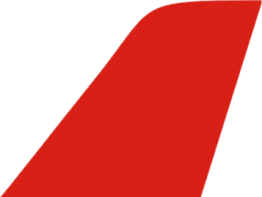 ИСТОРИЯ УГАТУ
1